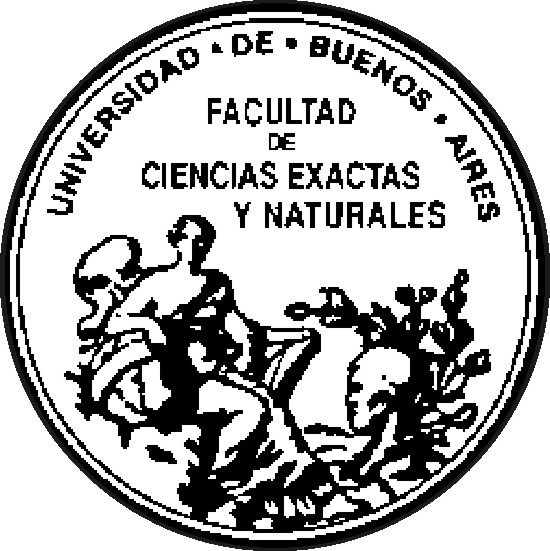 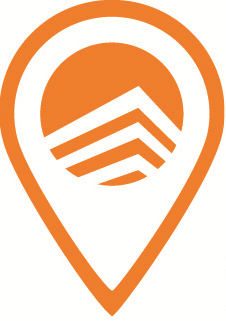 PROGRAMA TALLERES DE CIENCIA 2016 
NOMBRE DEL TALLER
DEPARTAMENTO
Coordinadores/docentes:

AUTORES (alumnos participantes)
COLEGIO(S)
Dirección de Orientación Vocacional
Secretaría de Extensión, Cultura Científica y Bienestar